Synthesis of benzoic acid from benzyl alcohol
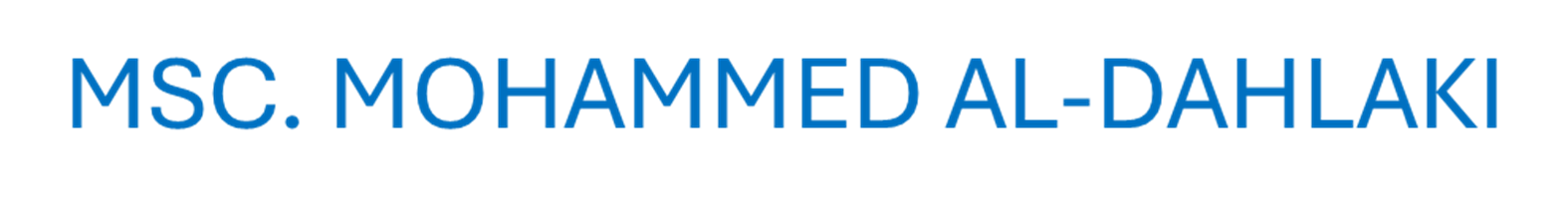 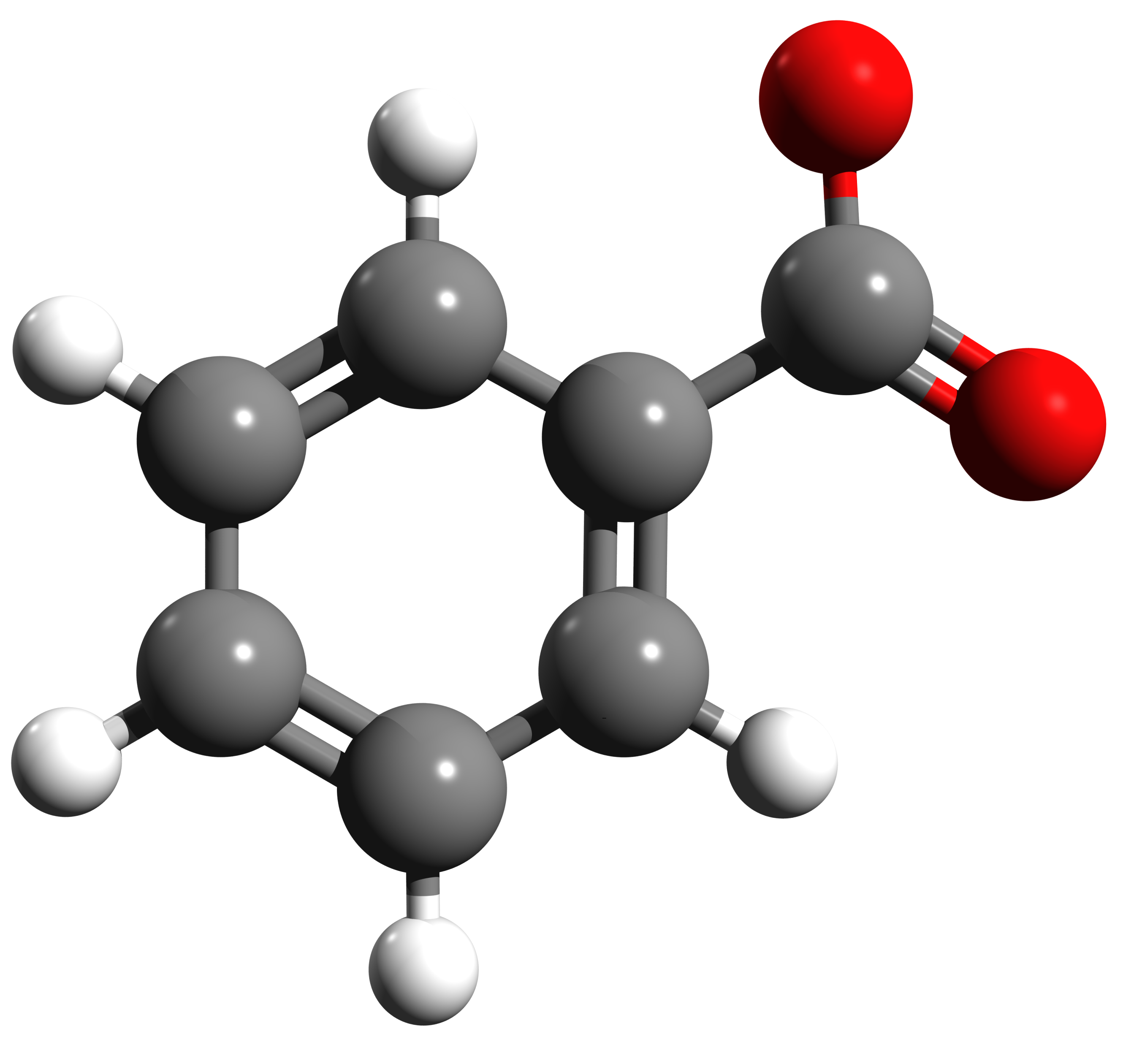 Benzoic acid
What is Benzoic Acid?
Benzoic acid is the simplest benzene ring containing carboxylic acid. Its most common natural source is gum benzoin. This gum benzoin is a resin found in the bark of trees of the genus Styrax. Benzoic acid is a commonly seen product in many industrial and household applications. It has a certain pleasant smell.
Benzoic Acid Structure?
It is an aromatic compound with molecular or structural benzoic acid formula C6H5COOH and an empirical benzoic acid formula C7H6O2. The structure consists of a carboxylic acid group connected to a benzene ring.
The benzoic acid structure comprises six hydrogen atoms, seven carbon atoms, and two oxygen atoms. Six carbon rings have alternate single and double covalent bonds and the -COOH group. The benzoic acid structure is given below:
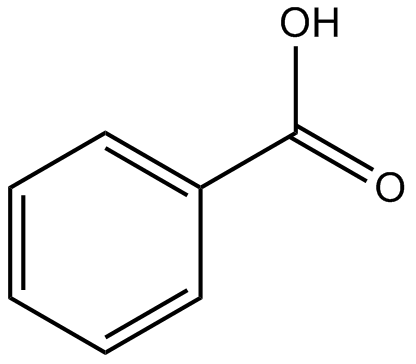 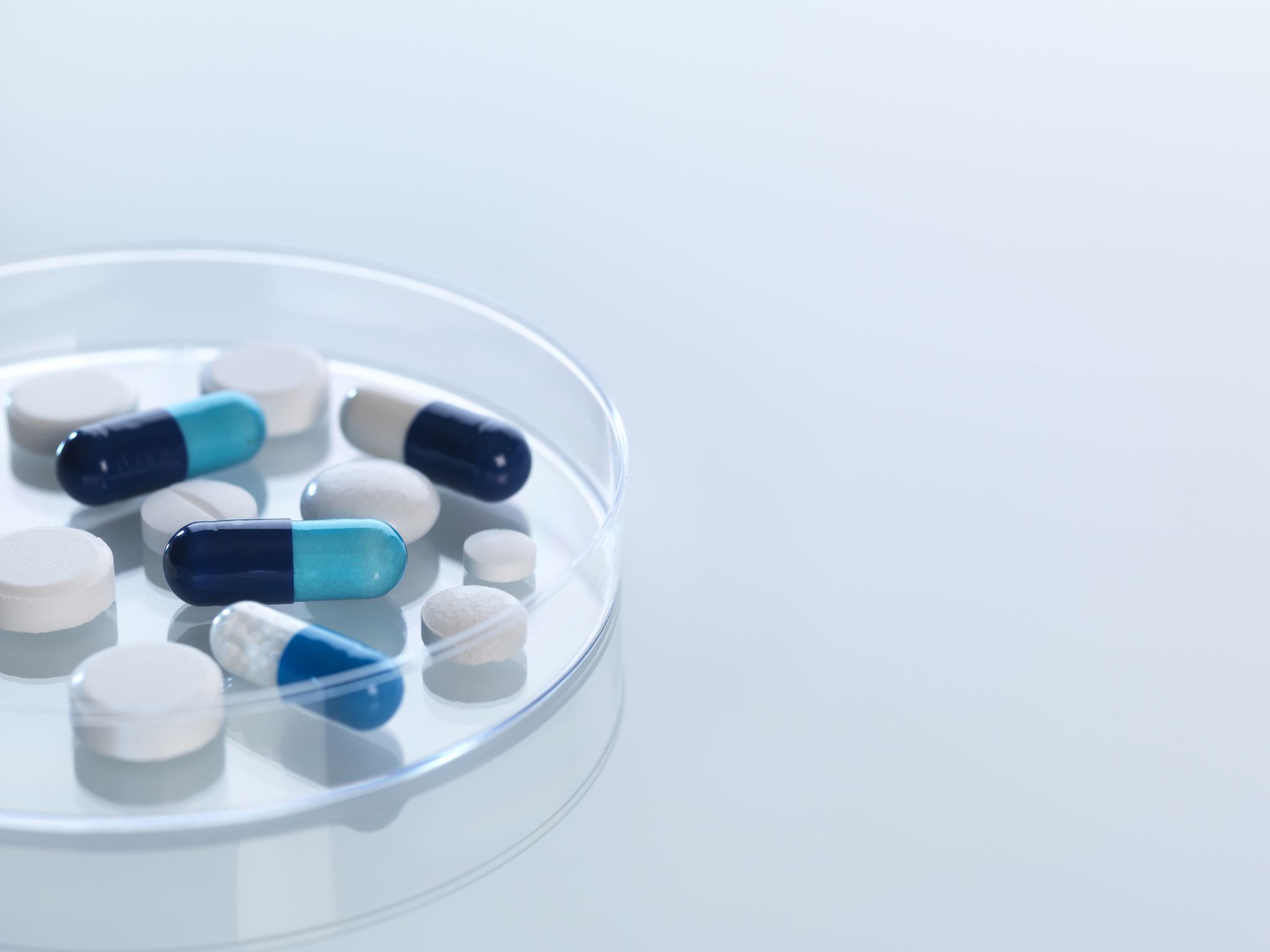 Pharmaceutical Applications
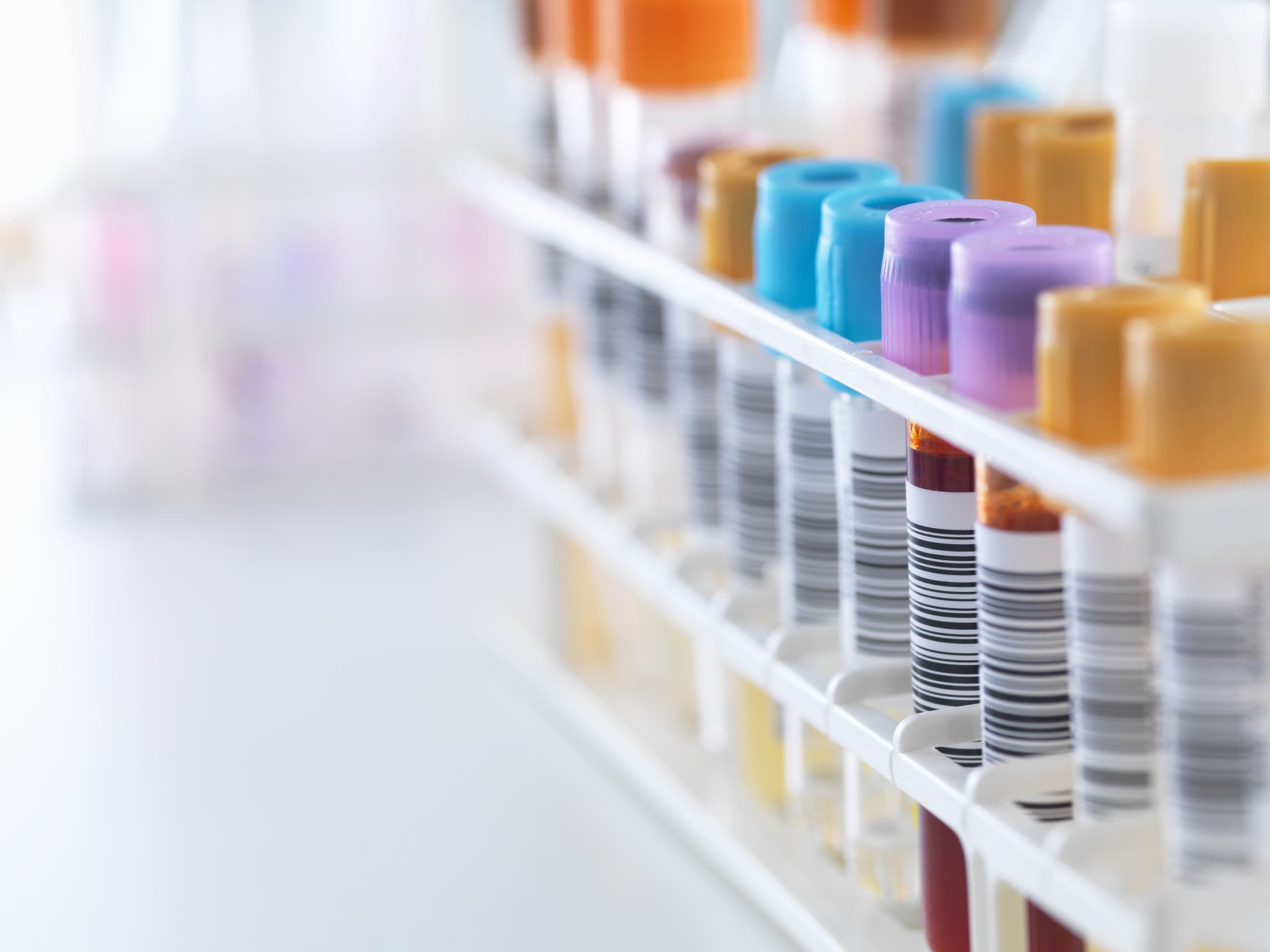 Industrial Applications:
Laboratory preparation of Benzoic Acid
Oxidation of benzyl alcohol
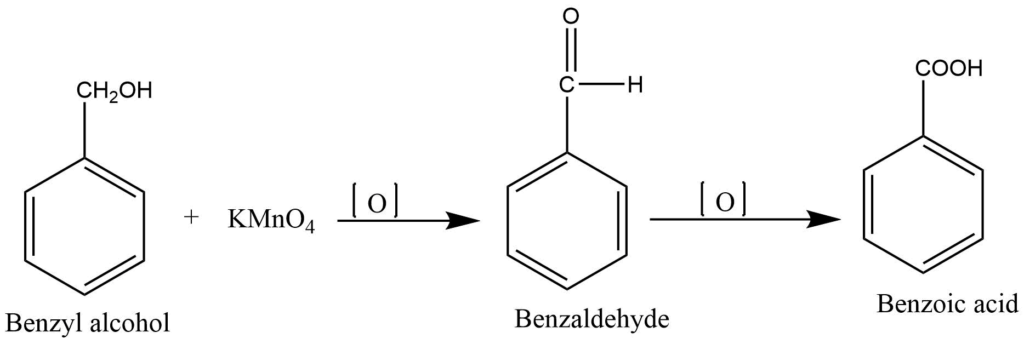 Hydrolysis of phenyl cyanide with acid
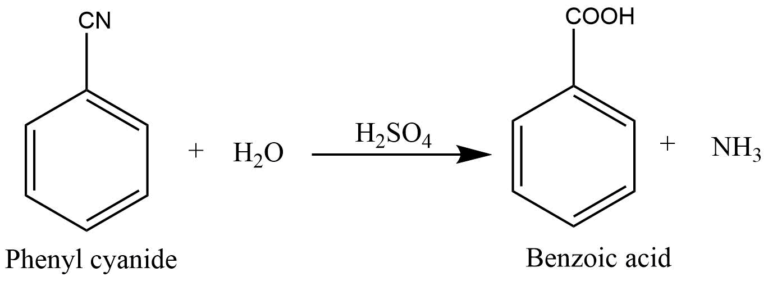 The action of carbon dioxide with Grignard reagent
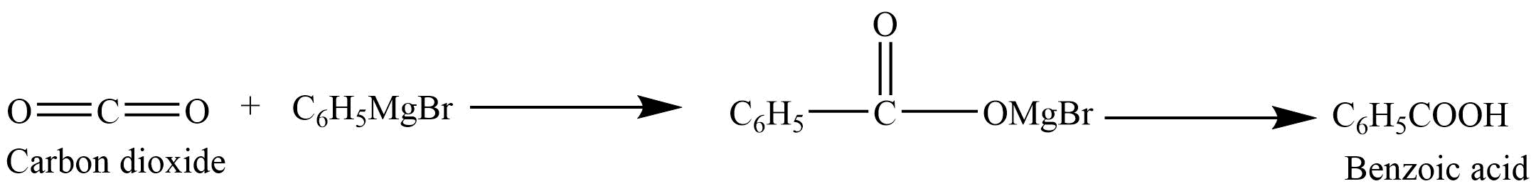 The mechanistic steps for the oxidation of benzyl alcohol to benzoic acid using potassium permanganate (KMnO₄):
procedure
MnO4                           MnO2
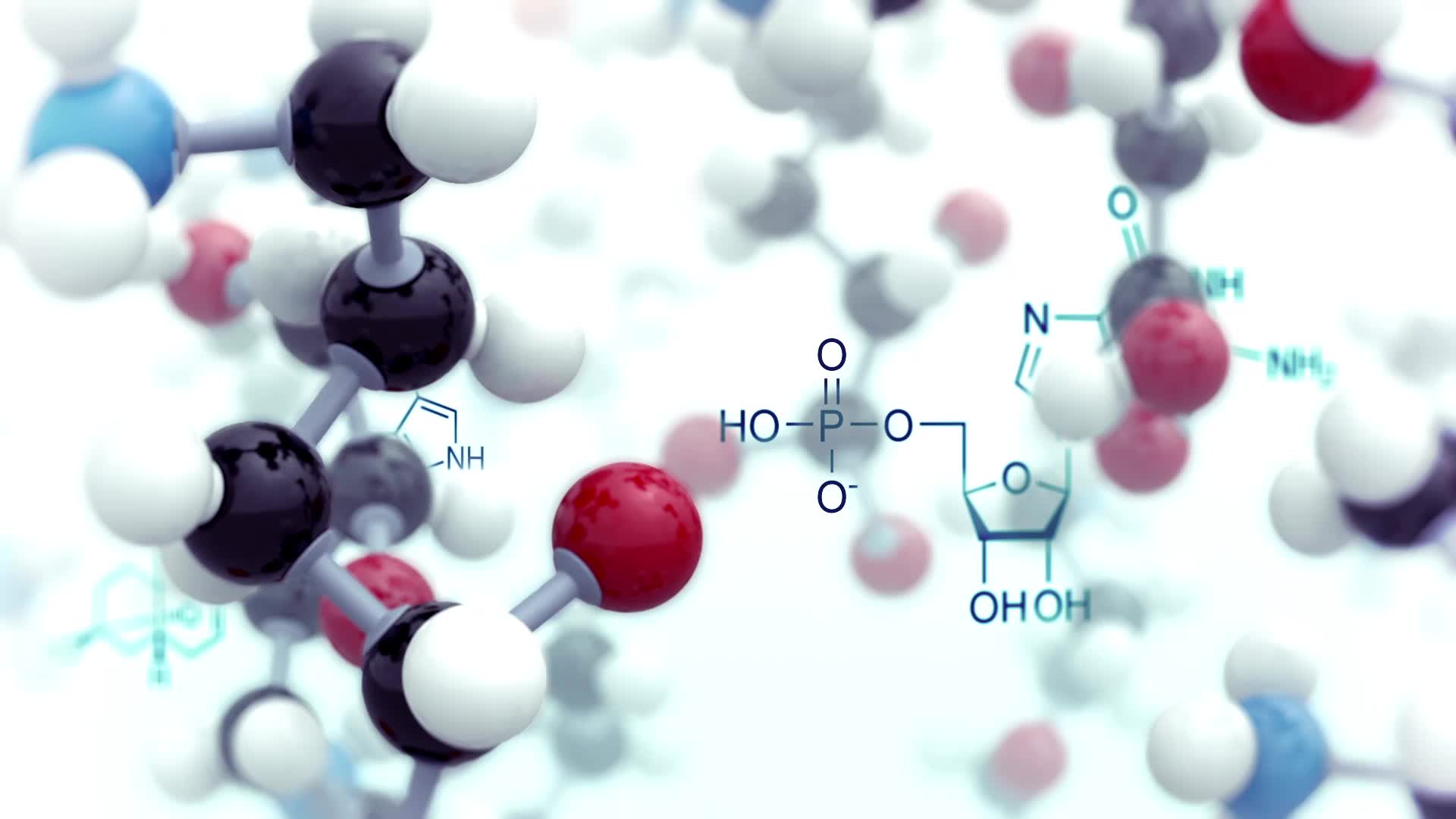 Physical Properties of Benzoic Acid
State: Benzoic acid is a white or colourless crystalline solid.
Solubility: Benzoic acid is slightly soluble in water, but it is highly soluble in organic solvents like ethanol and  hot water.
Density: Benzoic acid has a density of around 1.27 grams per cubic centimeter.
Odor: Benzoic acid generally has a pleasant, fruity smell.
Molecular weight: The molecular weight of benzoic acid is 122.12 g/mol.
Melting Point of Benzoic Acid:The melting point of Benzoic acid is about 122° Celsius.
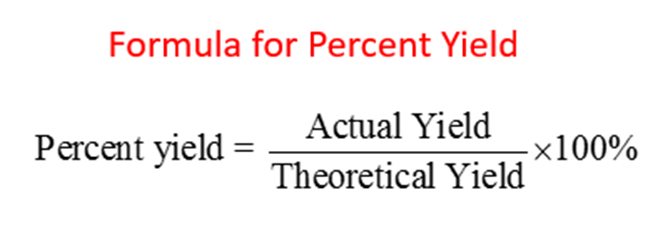 calculations
Notes:Using KMnO₄ provides strong oxidative conditions that convert the formed benzaldehyde directly into benzoic acid without isolating the aldehyde.This choice makes KMnO₄ the preferred oxidizing agent in this reaction compared to others, such as potassium dichromate (K₂Cr₂O₇), which might stop the reaction at the aldehyde stage.In this way, benzoic acid is obtained as the final product from the oxidation of benzyl alcohol using potassium permanganate.